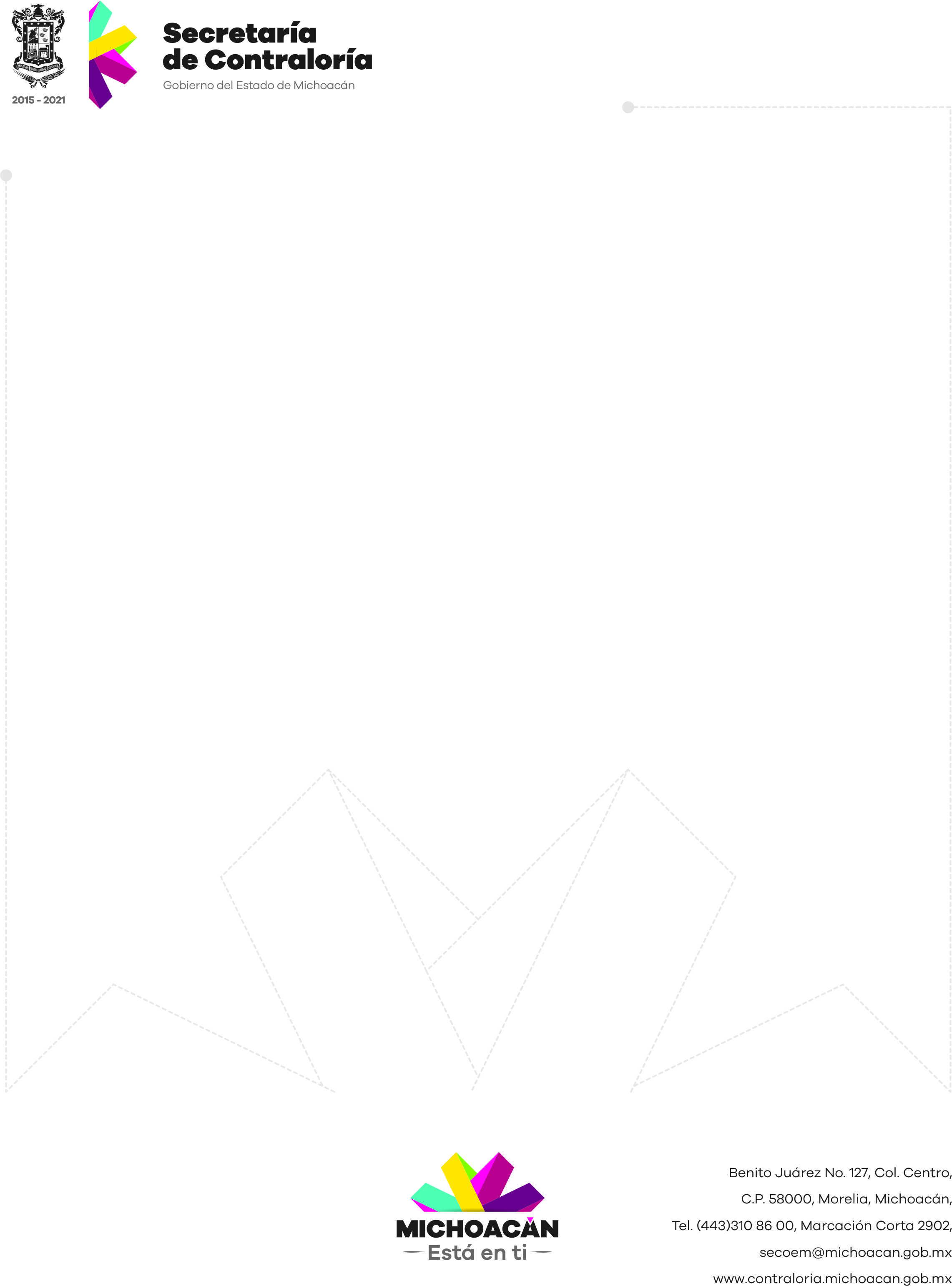 Inicio del procedimiento administrativo
Se inicia con la emisión de un acuerdo de INSTAURACIÓN que se integra básicamente de:

Preambulo, en el que se detalla la competencia de la autoridad, origen del asunto, datos de identificación del servidor público presuntamente responsable y síntesis de la normatividad infringida
Antecedentes, narración suscinta de los hechos que motivaron la investigación y los elementos de convicción con que se sustenten 
Falta administrativa: Detalle de la acción u omisión imputada, con circunstancias de tiempo, modo y lugar, así como transcripción de la normatividad que se vulnera
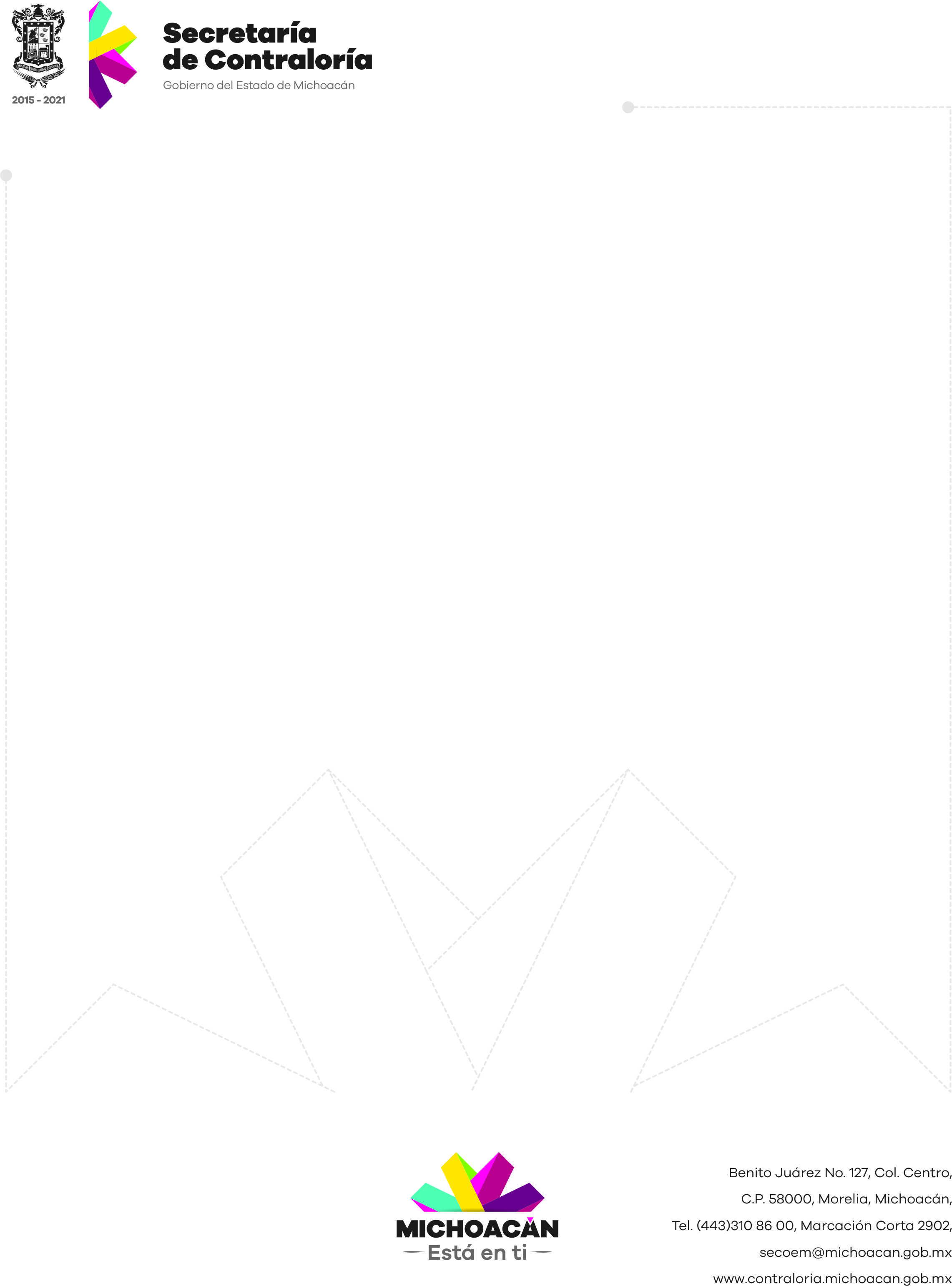 ACUERDO, se ordena el registro del asunto como procedimiento administrativo; se ordena la citación del presunto responsable señalando día y hora para el desahogo de la audiencia de pruebas  alegatos.
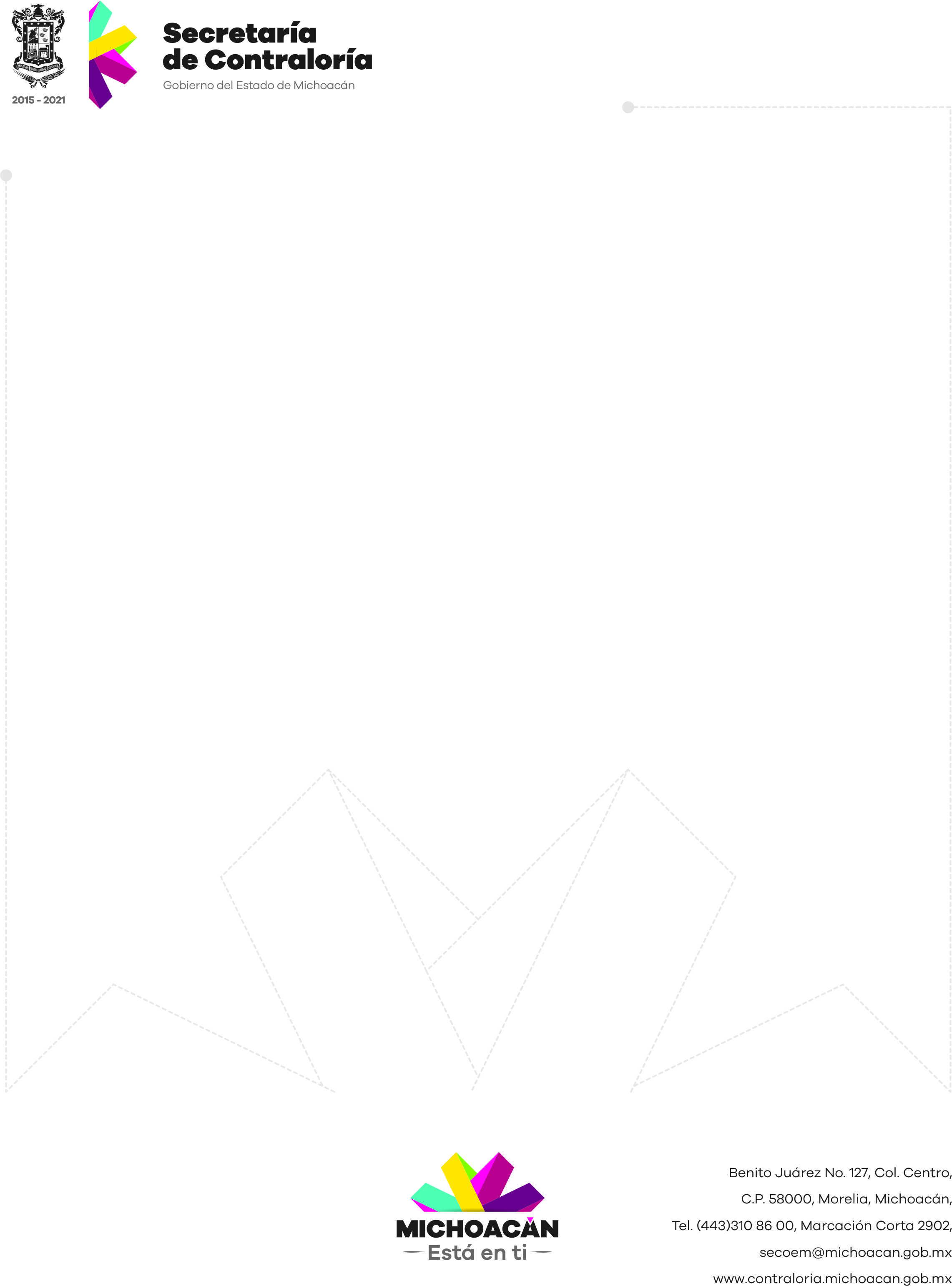 CITACIÓN AL DESAHOGO DE LA AUDIENCIA DE PRUEBAS Y ALEGATOS
Se emite un citatorio en el que se dan a conocer al instaurado las presuntas faltas administrativas que se le imputan, la normatividad infringida.
 
Se señala día y hora hábil para el desahogo de la audiencia de pruebas y alegatos

Informándose al instaurado que puede comparecer por propio de derecho o asistido por representante legal debidamente acreditado.
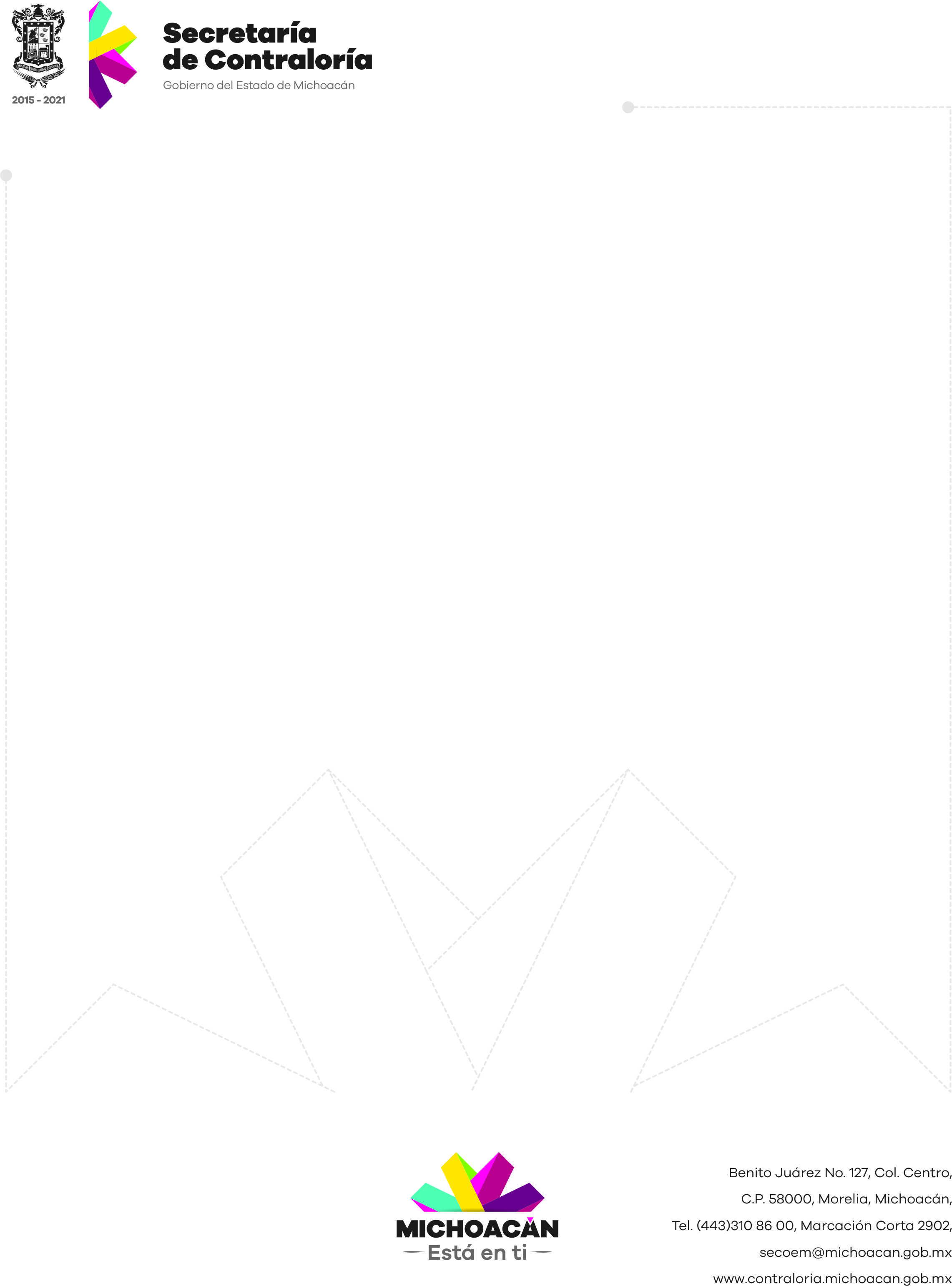 AUDIENCIA DE PRUEBAS Y ALEGATOS
Se levanta un acta circunstanciada en la que se hace constar el desahogo de las tres etapas que refiere la Ley, esto es AUDIENCIA, PRUEBAS y ALEGATOS

De resultar procedente se acuerdan las pruebas y se cierra la instrucción, de lo contrario si quedan pruebas pendientes de desahogar, se acuerda por separado y se cierra hasta que sean desahogadas éstas.
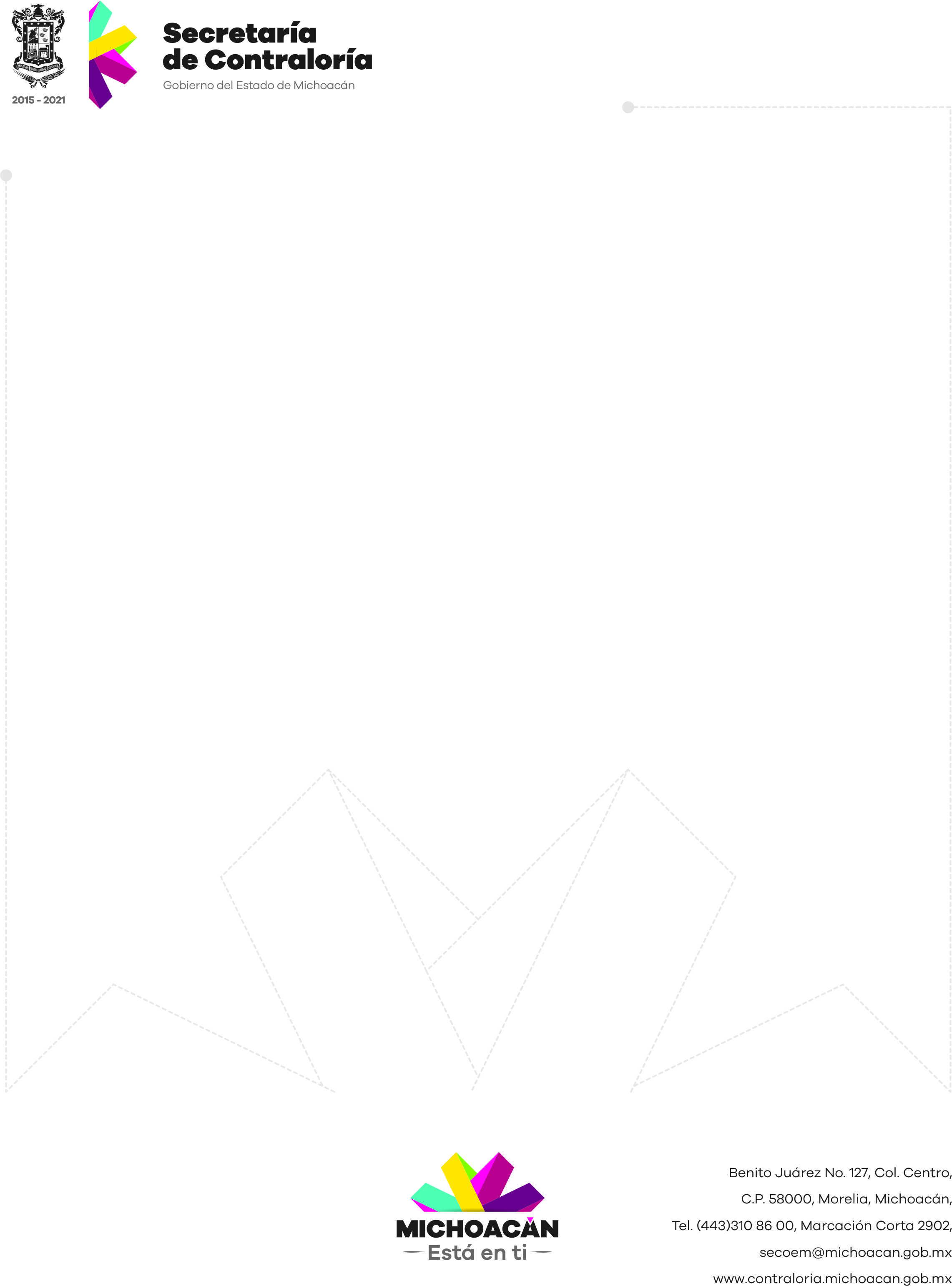 RESOLUCIÓN
Una vez recabadas y desahogadas todas las pruebas ofertadas, dentro del termino de 40 días siguientes debe emitirse la resolución correspondiente.

La cual deberá ser notificada  dentro de las 72 horas siguientes a su emisión.